Calculus
M 20 February 2012
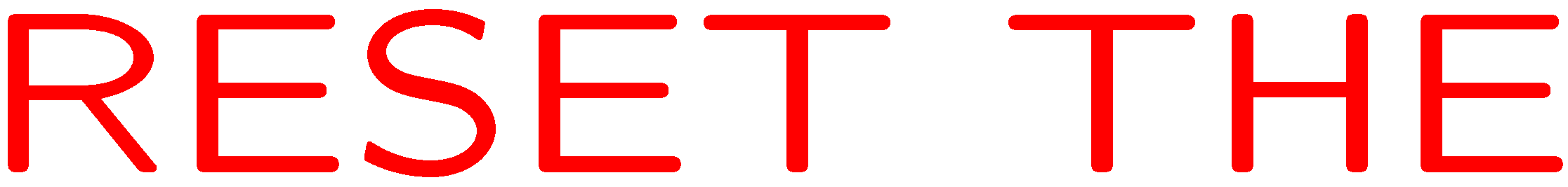 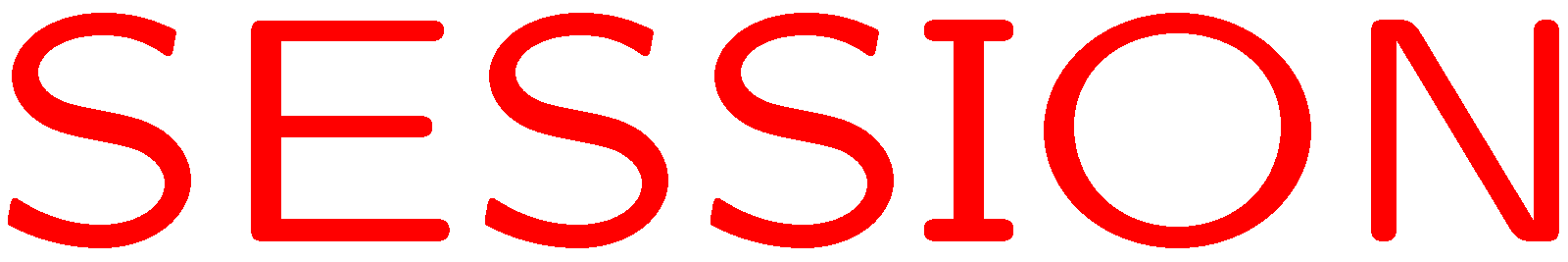 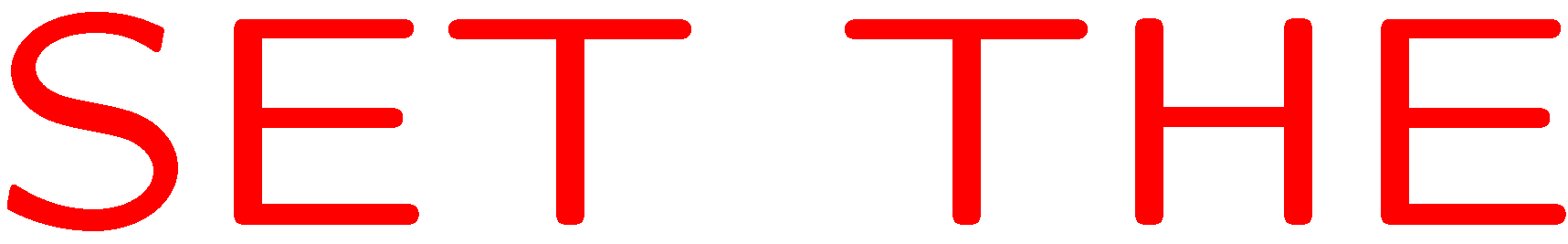 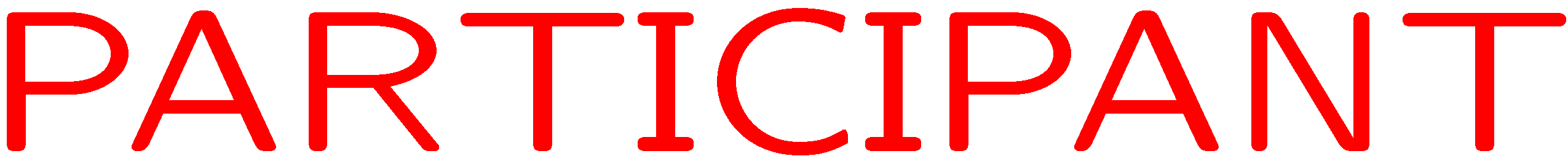 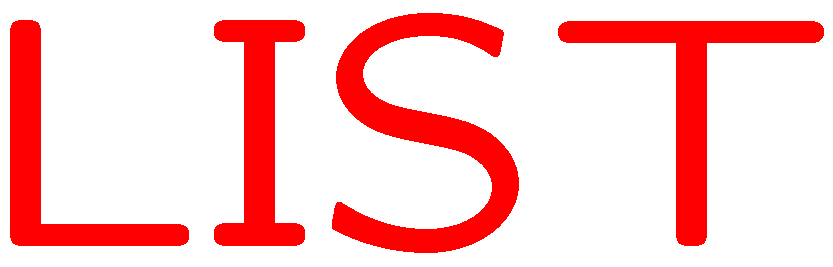 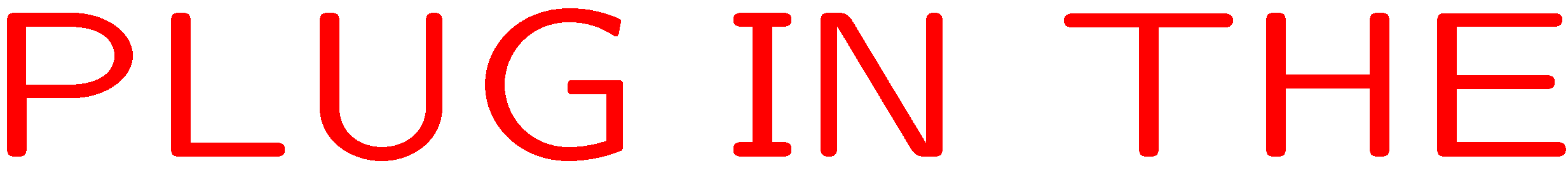 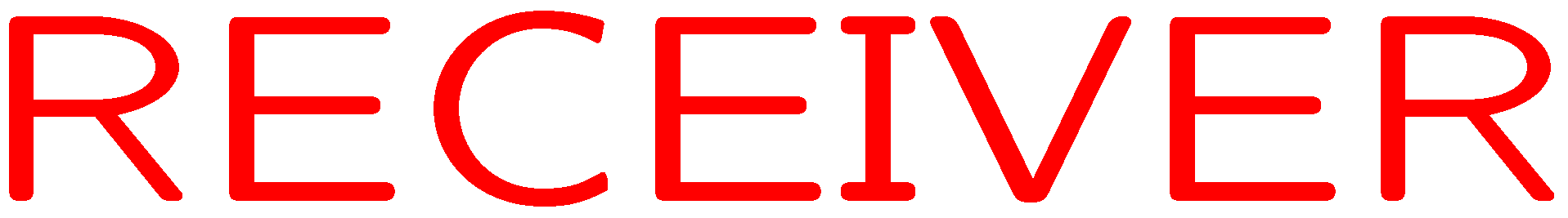 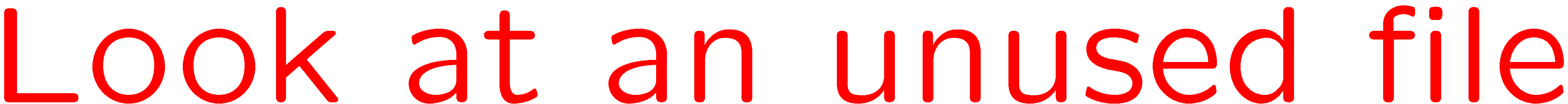 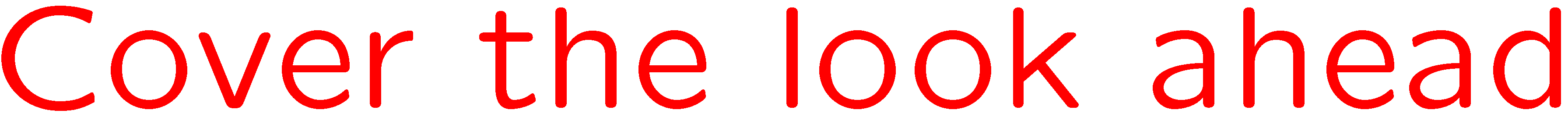 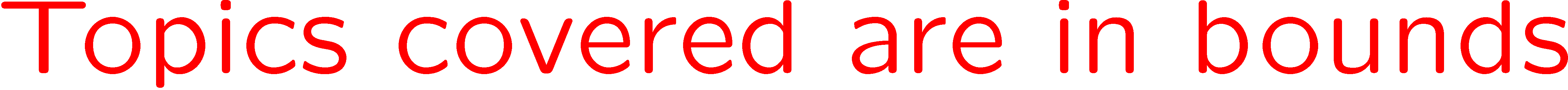 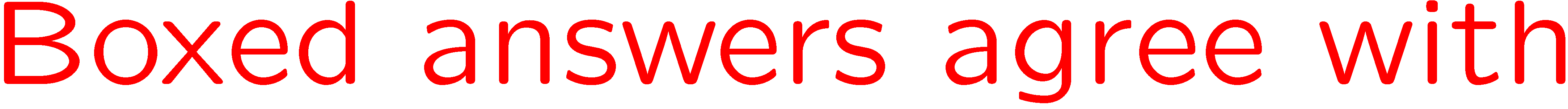 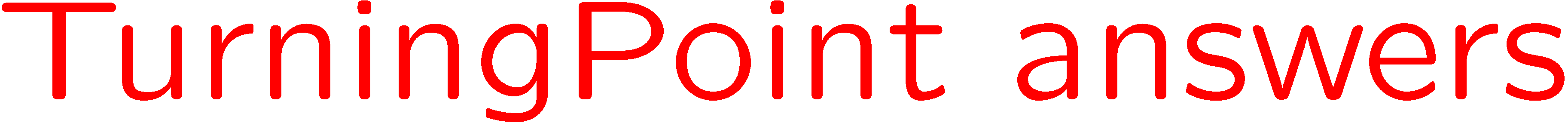 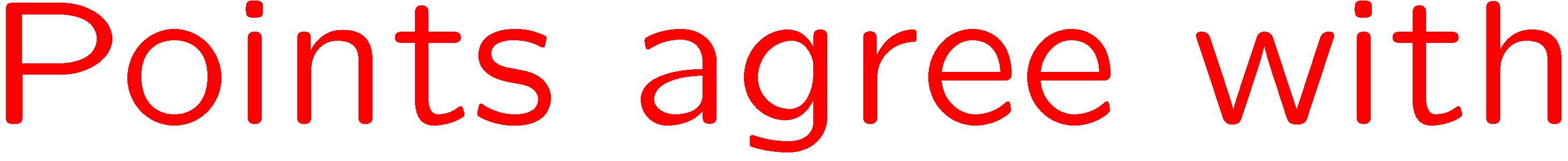 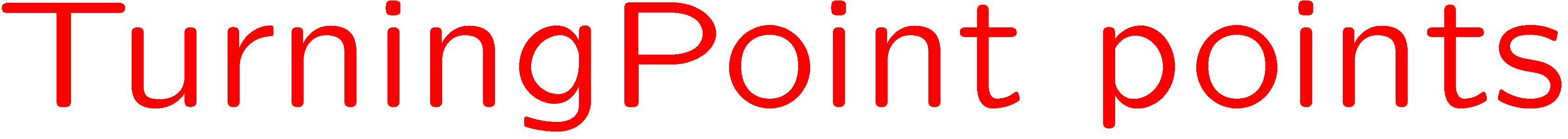 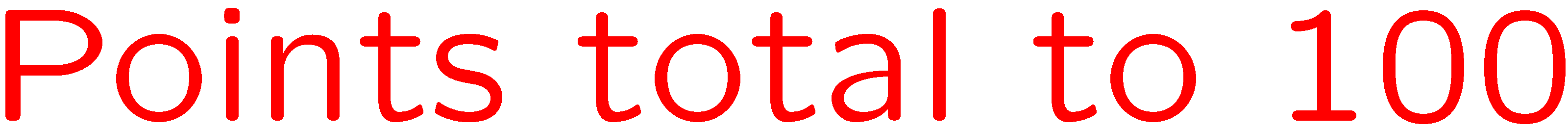 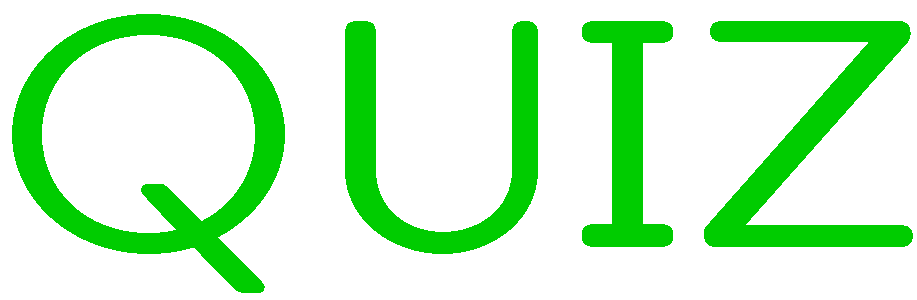 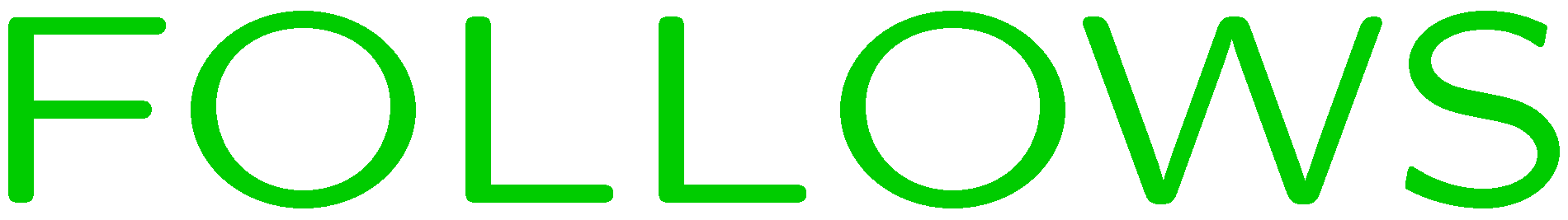 0 of 5
1+1=
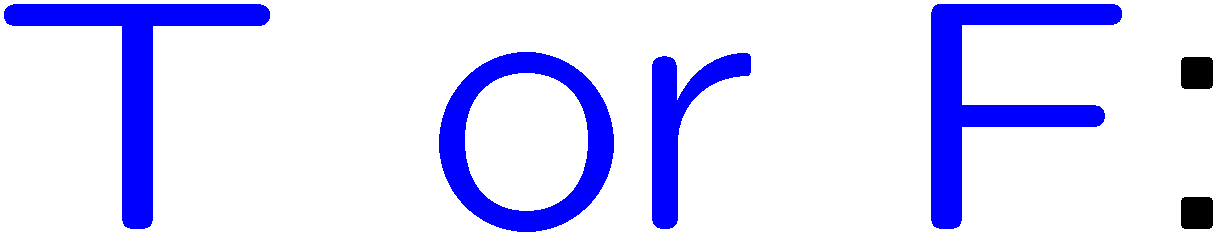 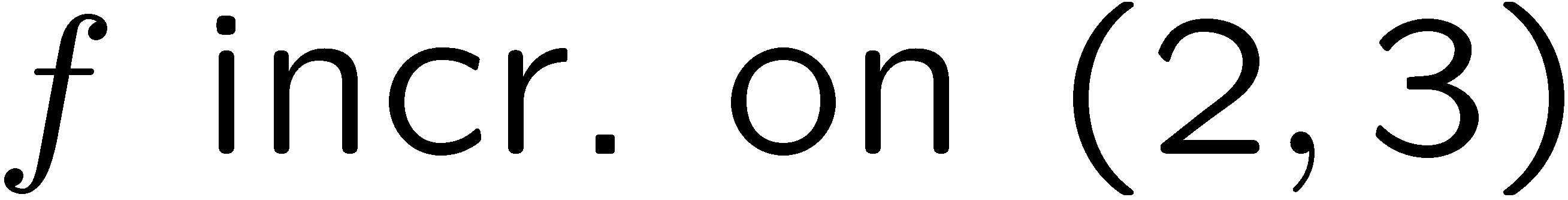 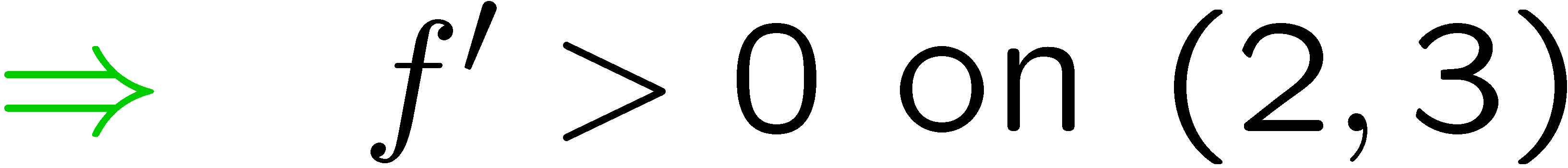 1
2
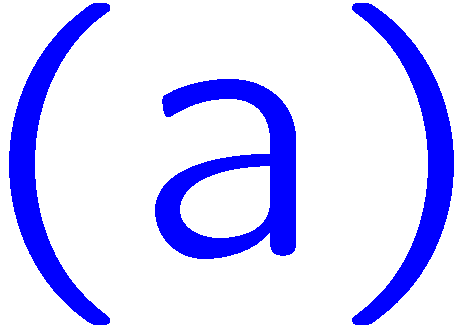 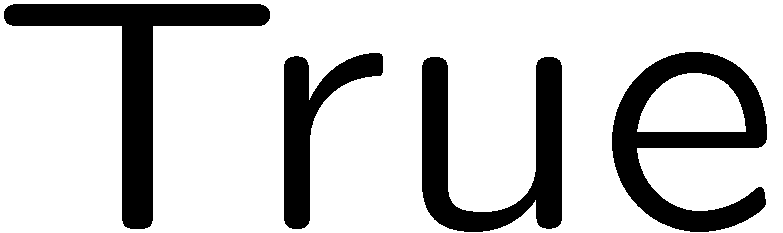 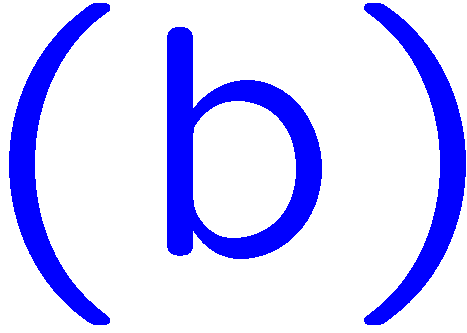 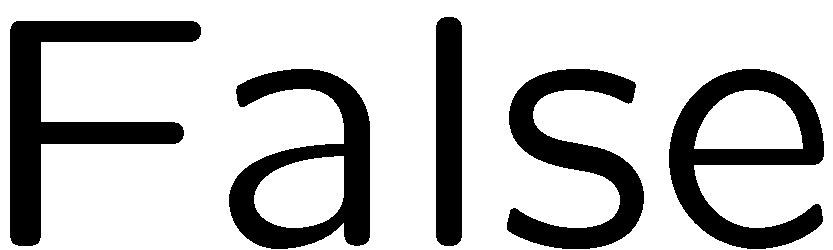 5
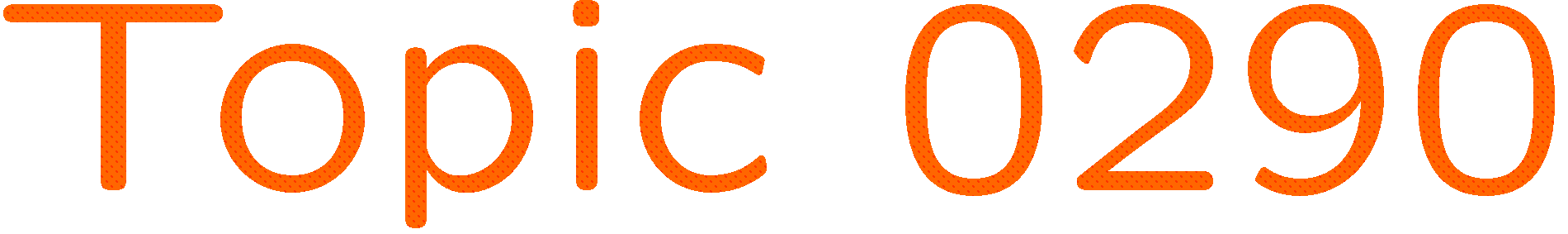 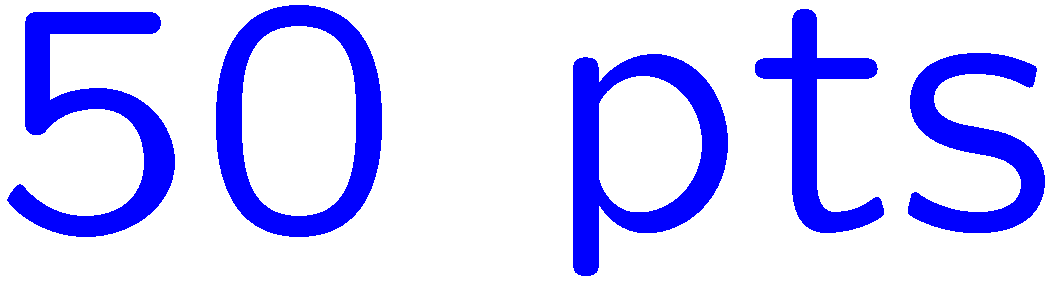 0 of 5
1+1=
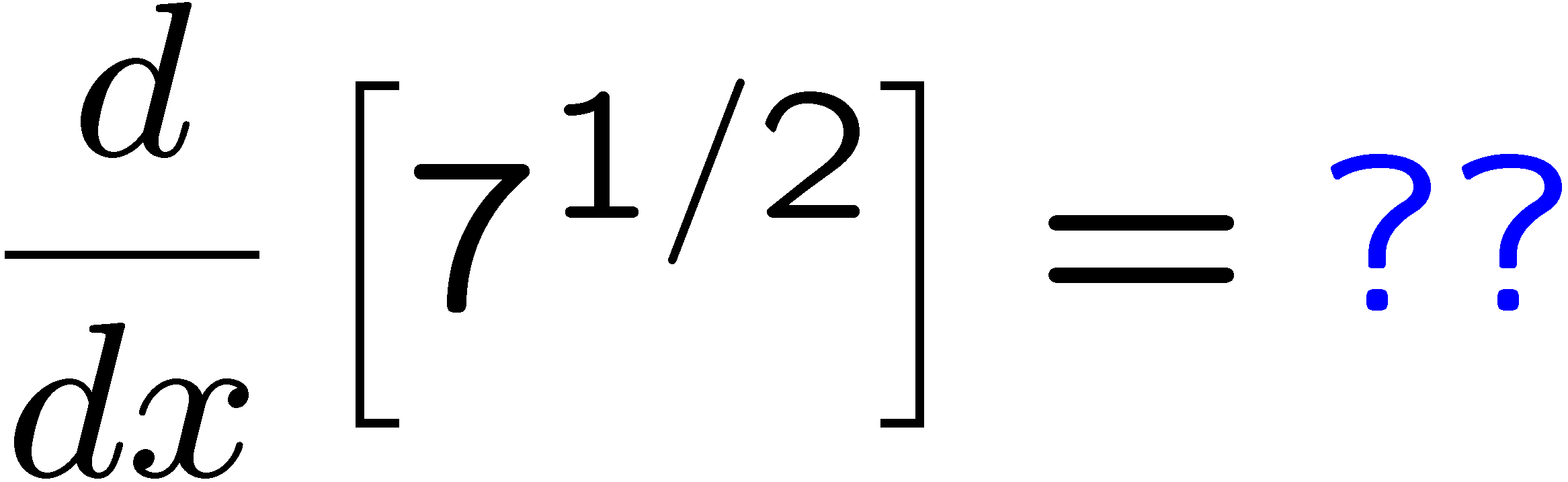 1
2
3
4
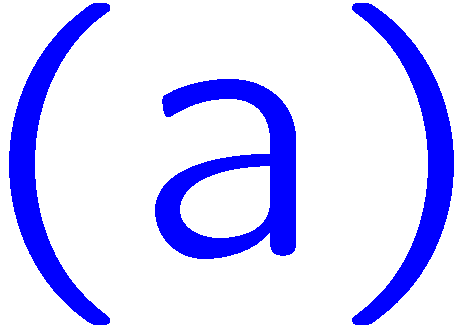 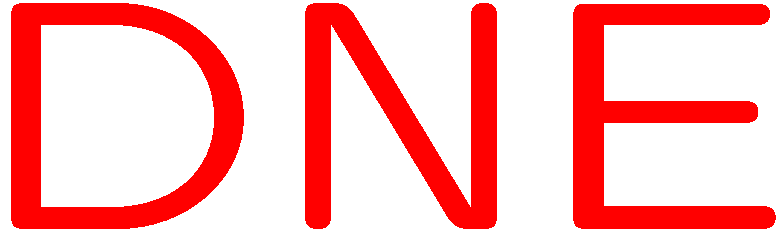 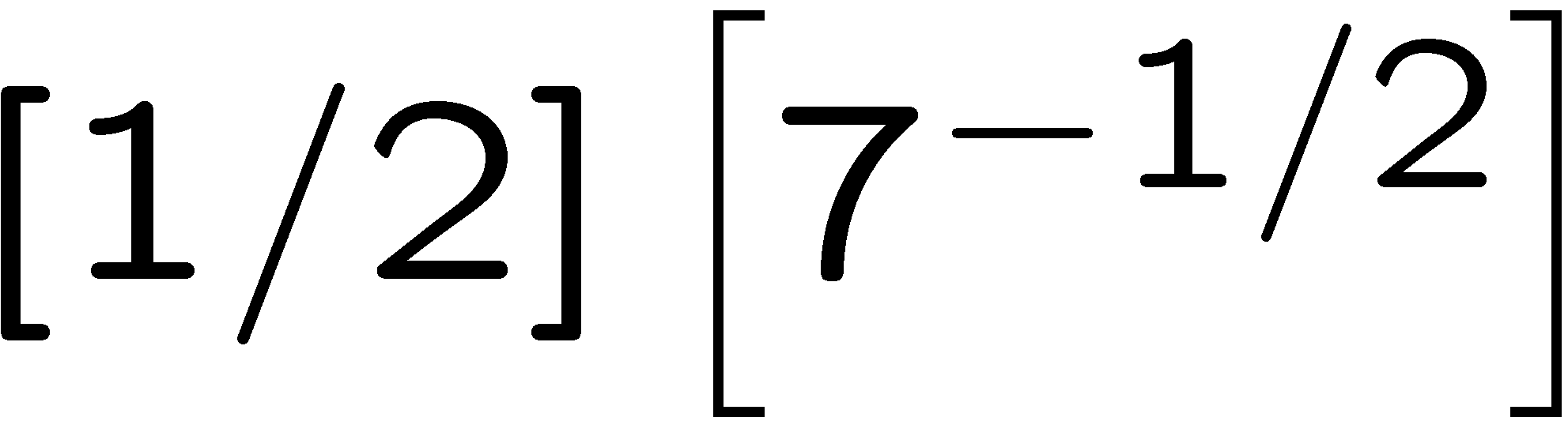 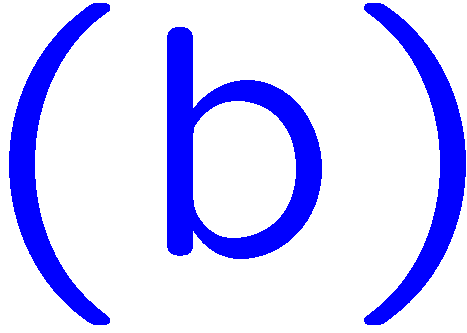 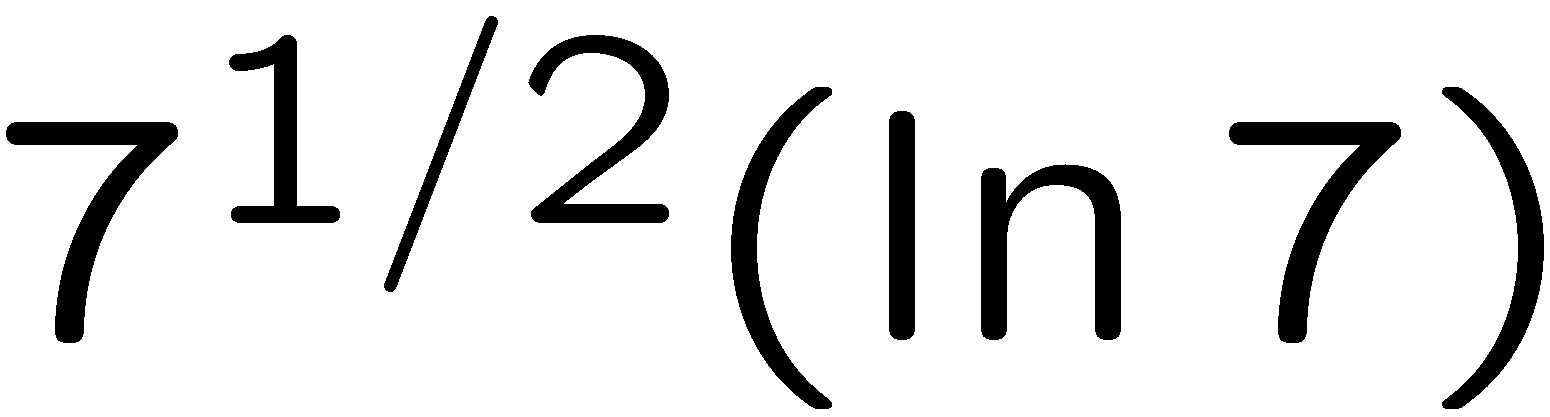 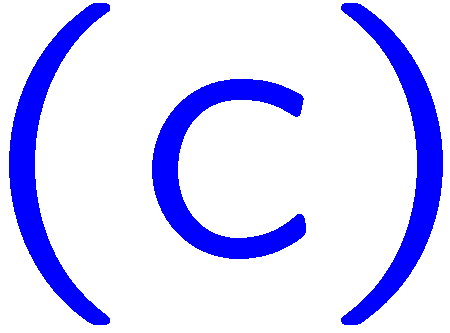 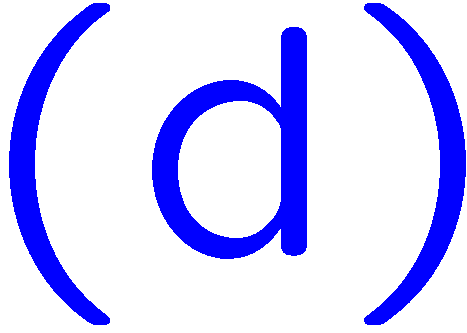 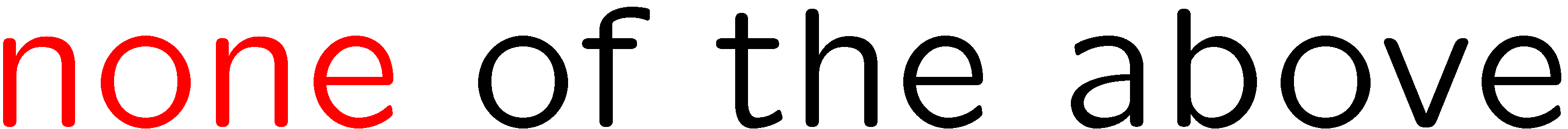 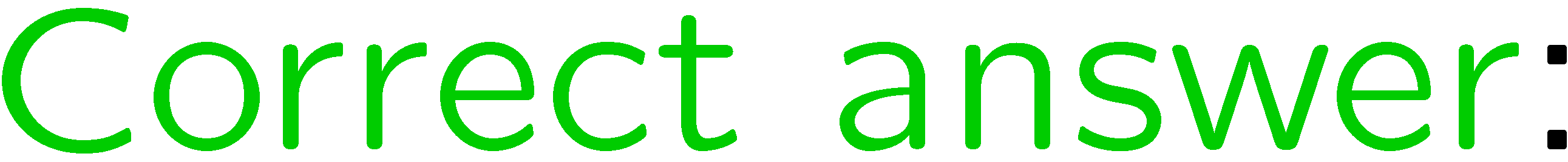 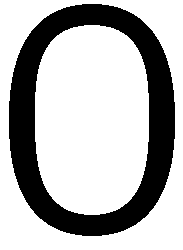 6
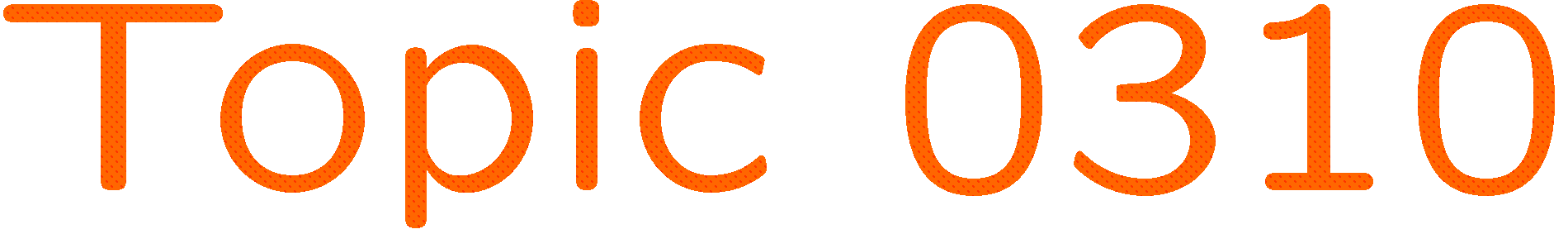 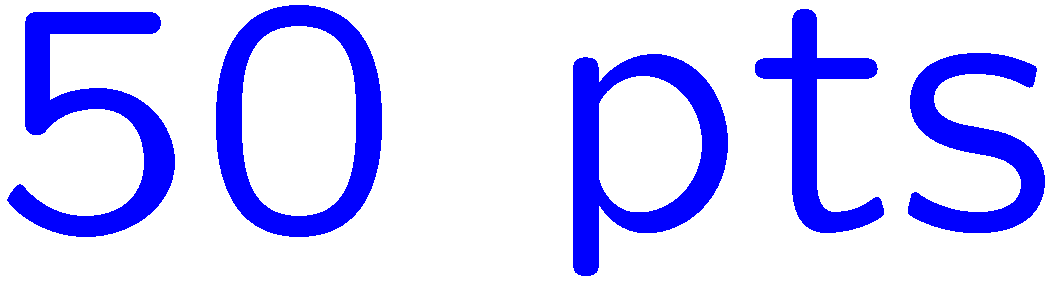 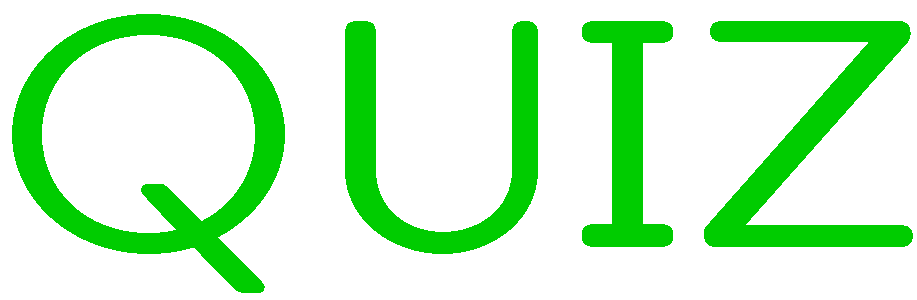 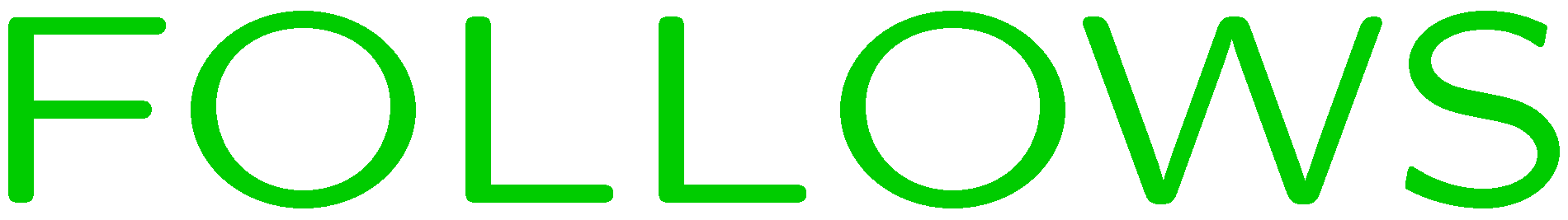 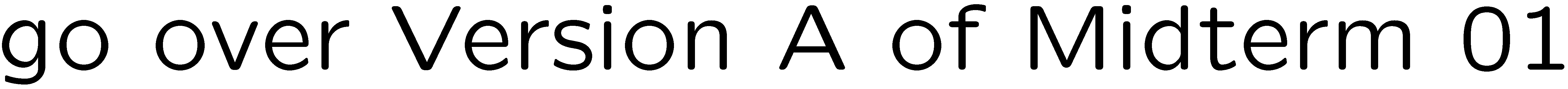 0 of 5
1+1=
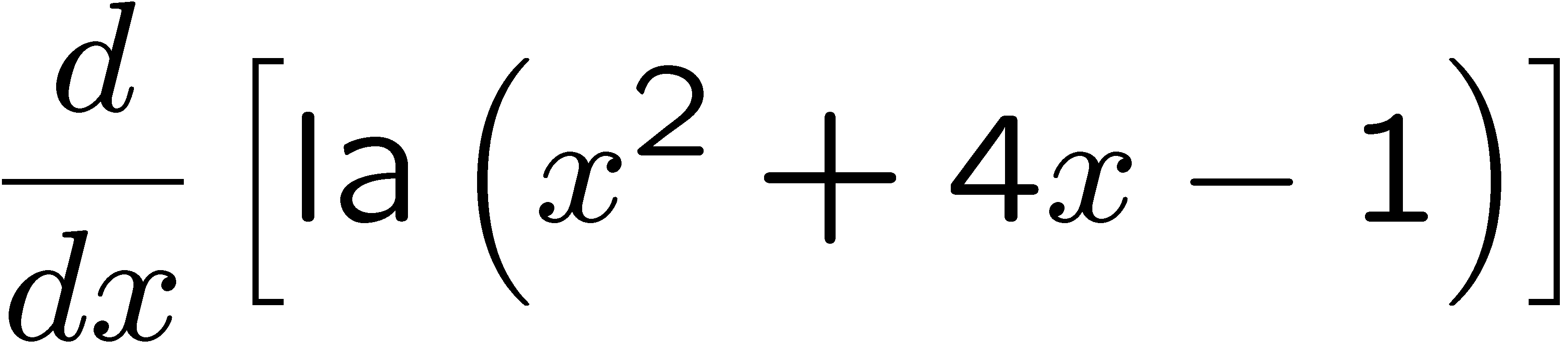 1
2
3
4
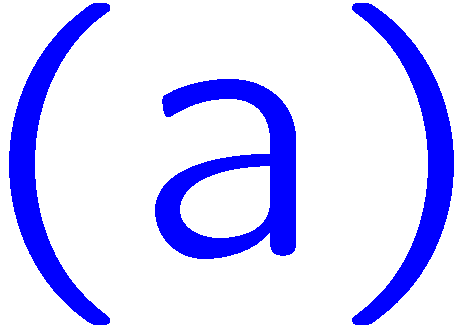 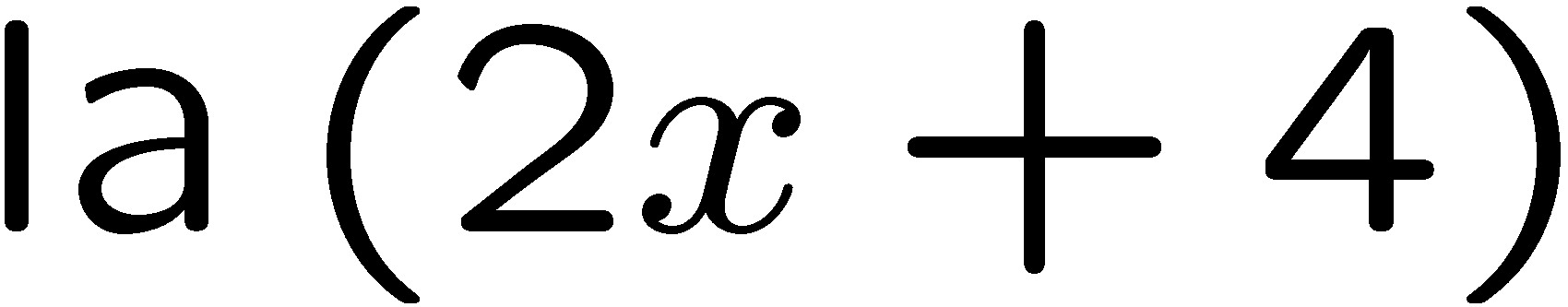 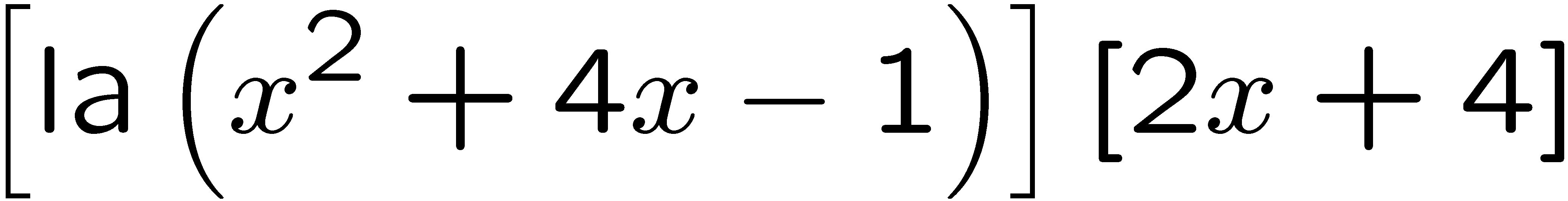 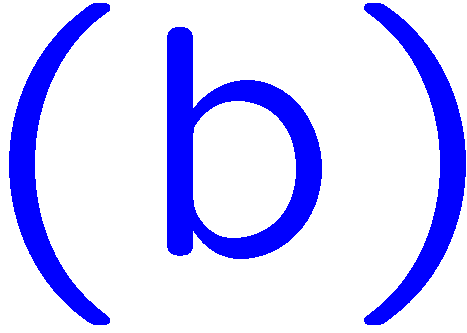 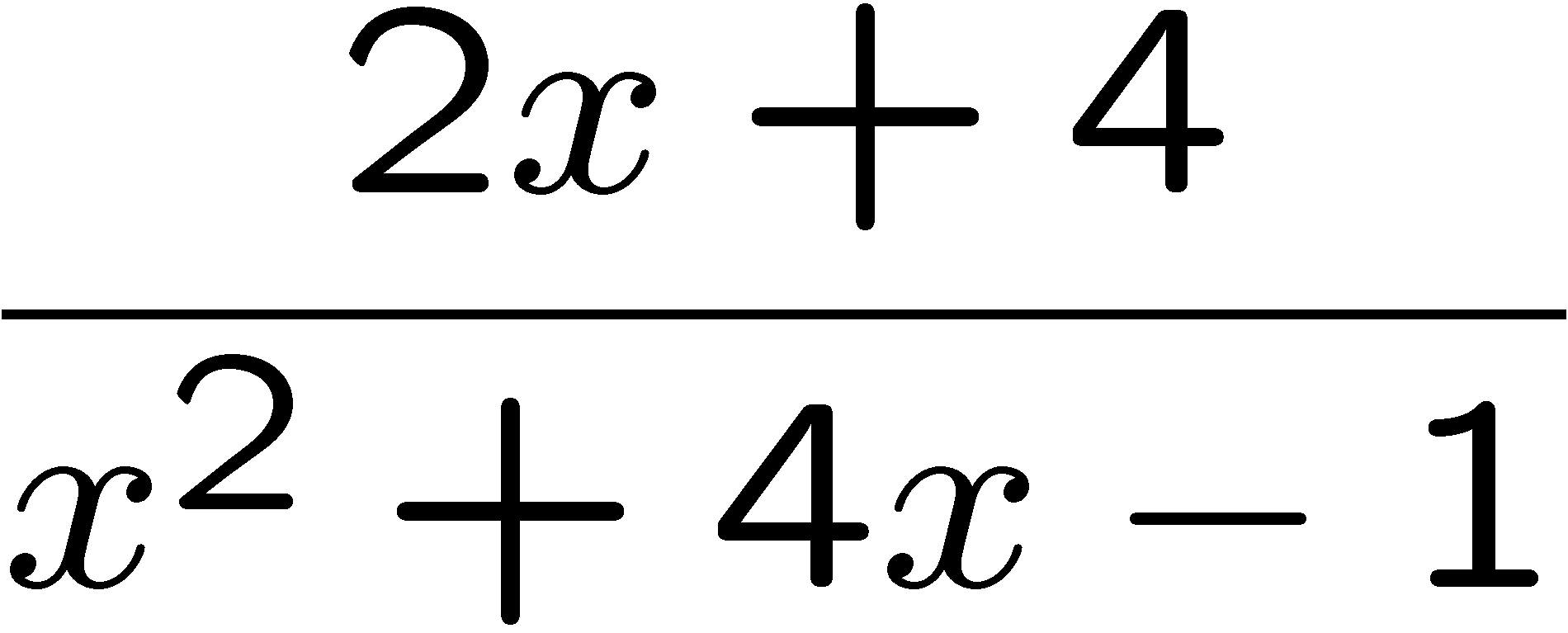 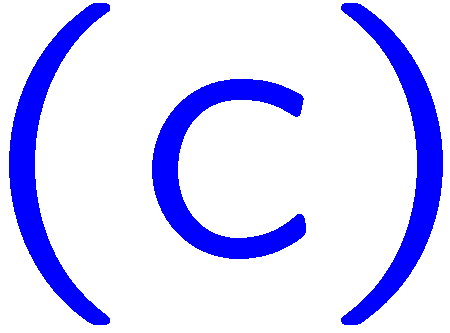 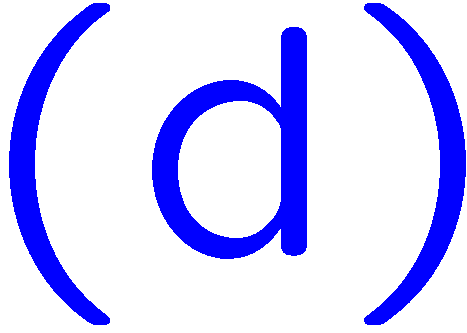 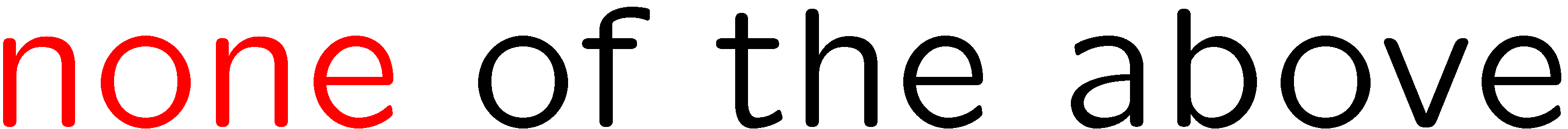 8
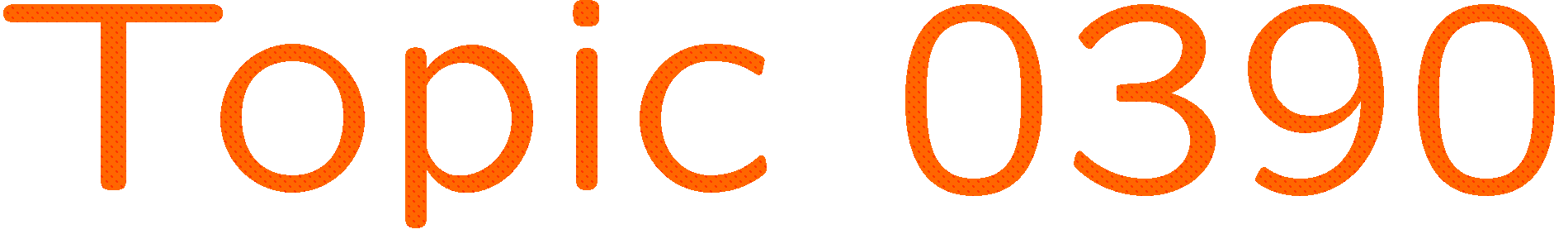 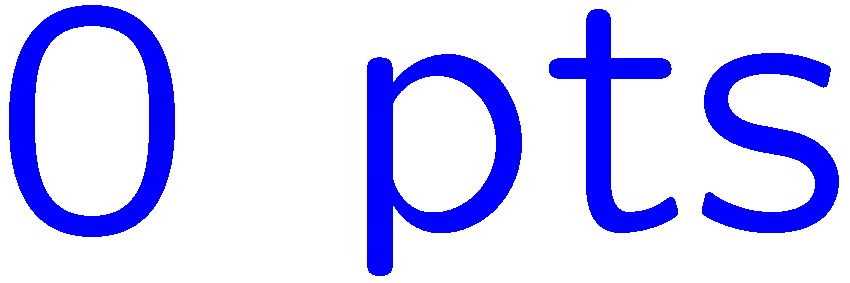 0 of 5
1+1=
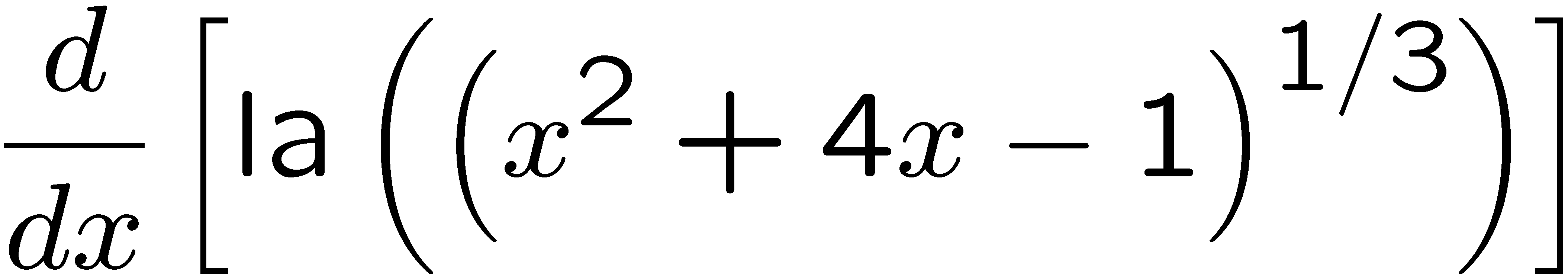 1
2
3
4
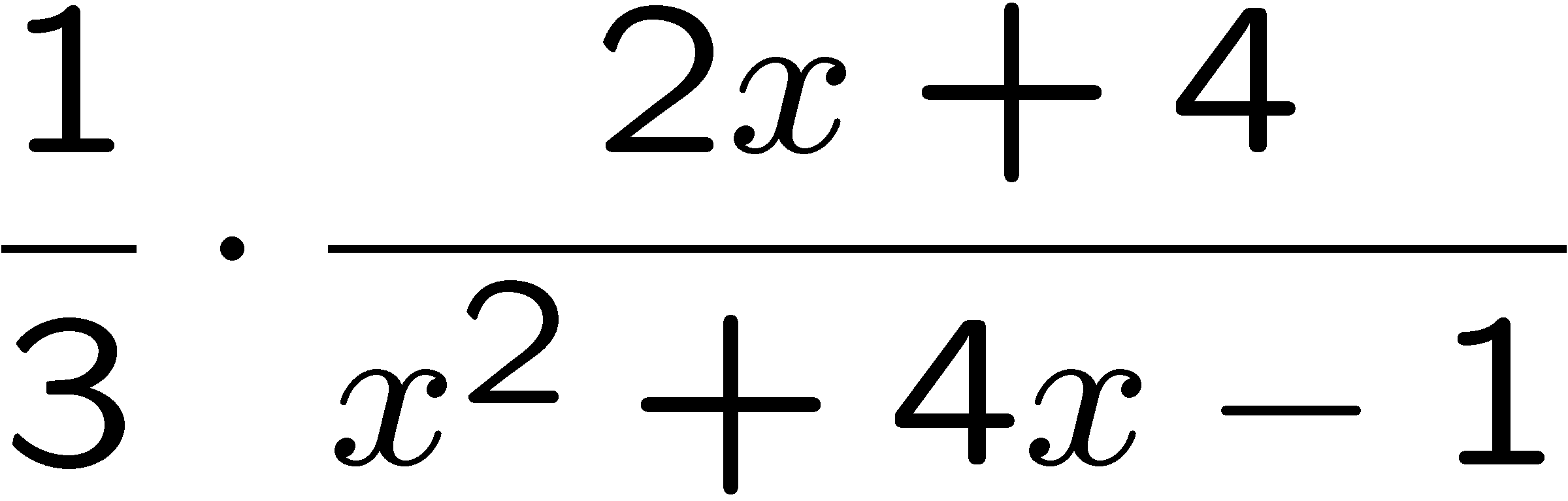 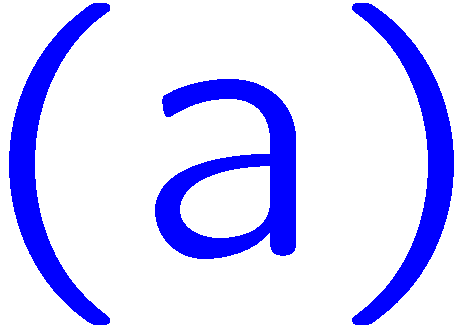 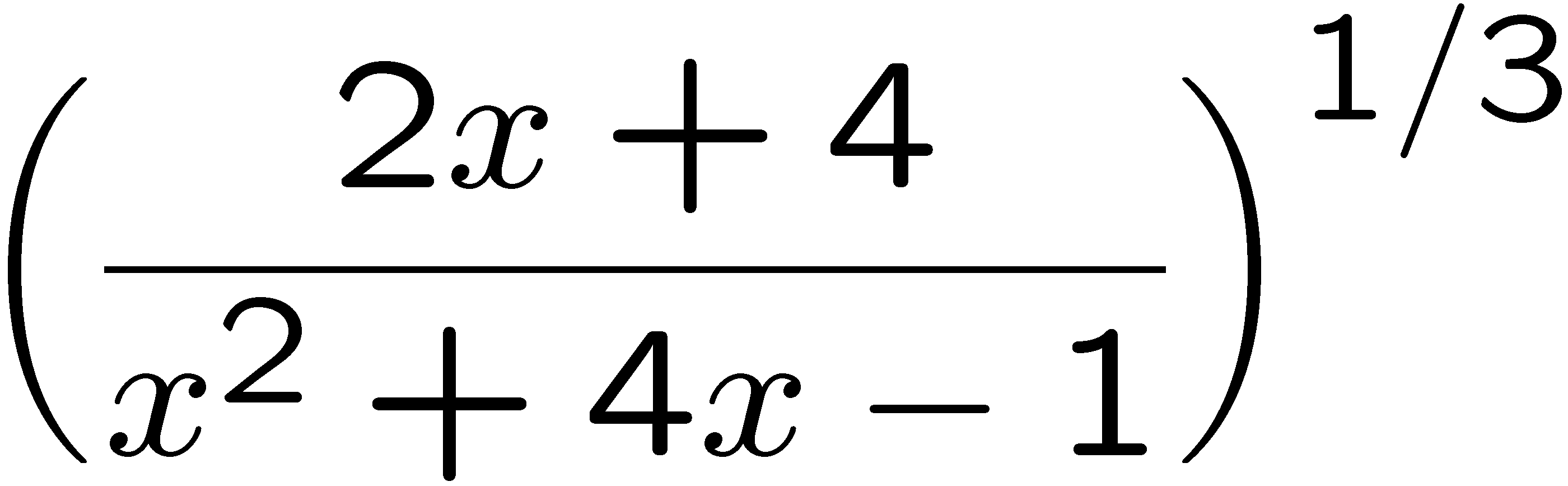 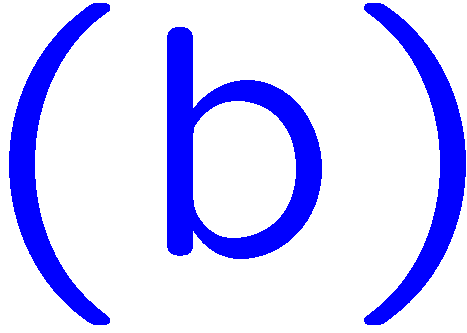 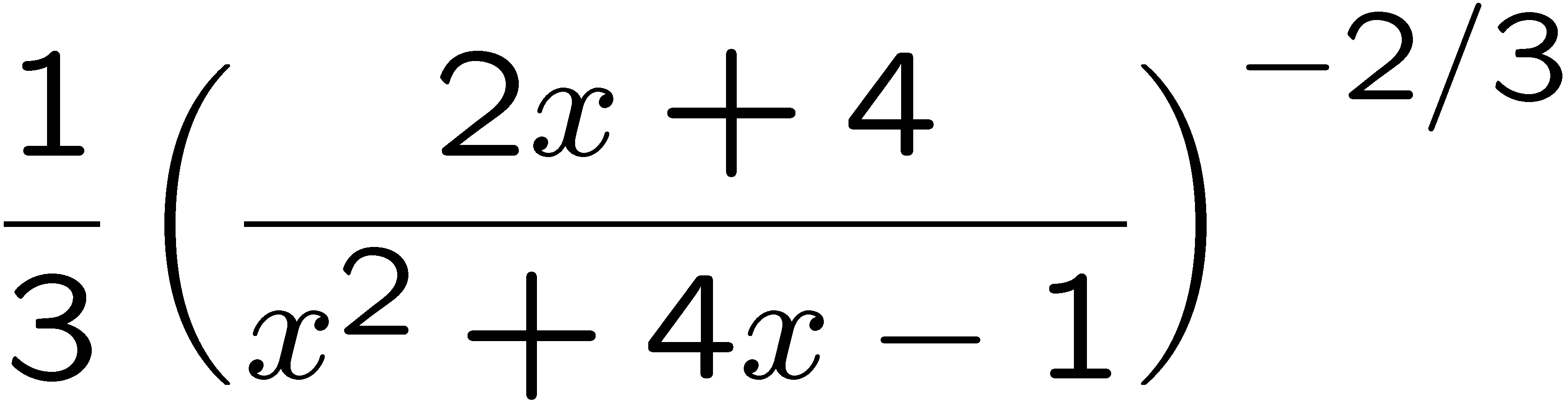 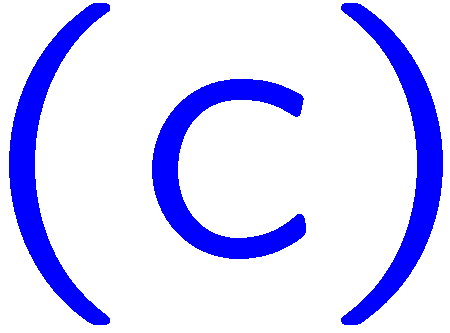 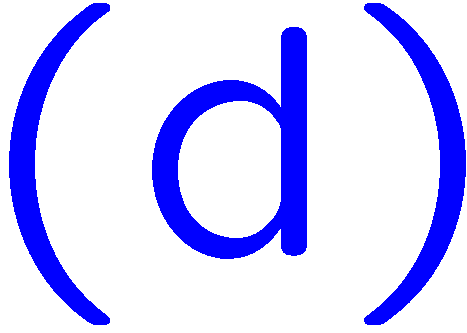 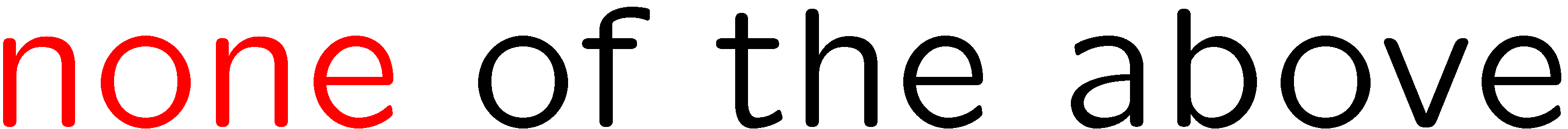 9
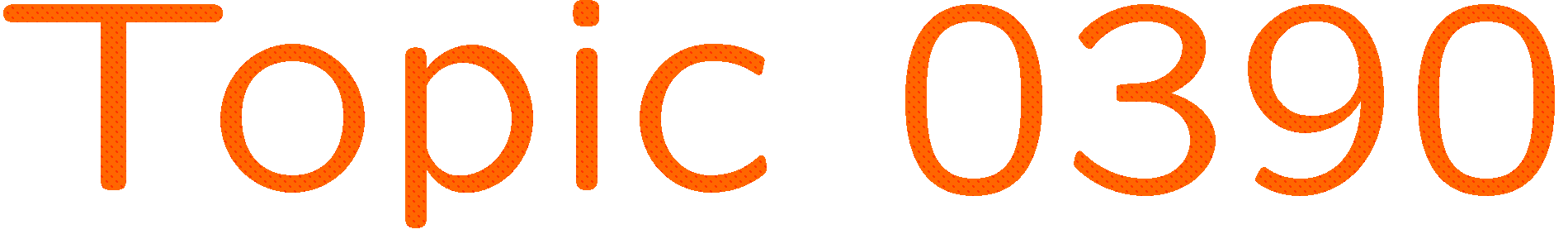 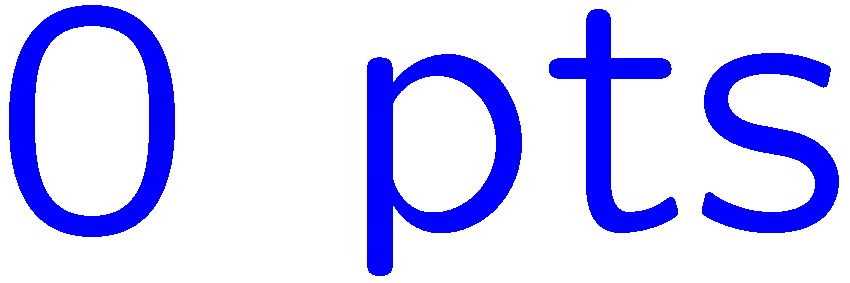 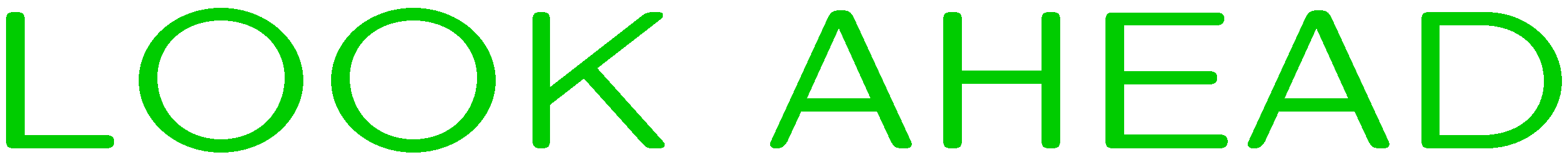 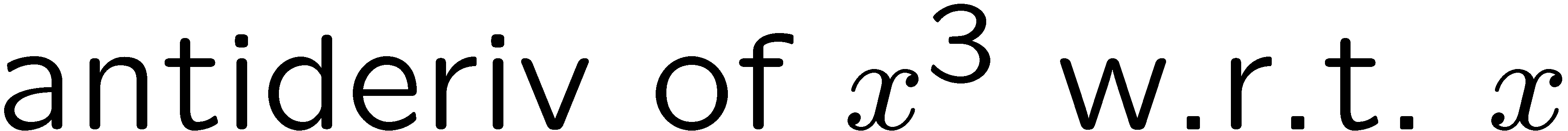 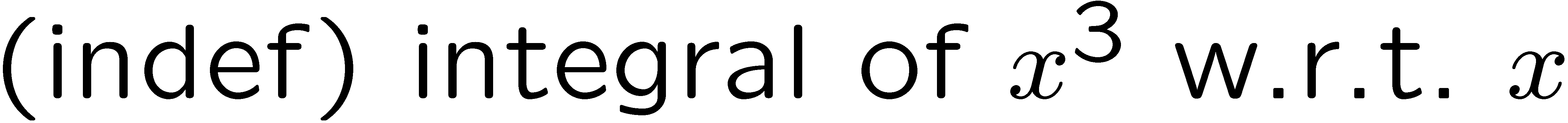 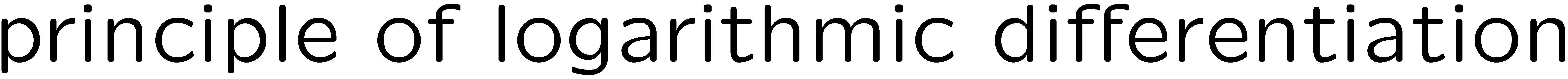 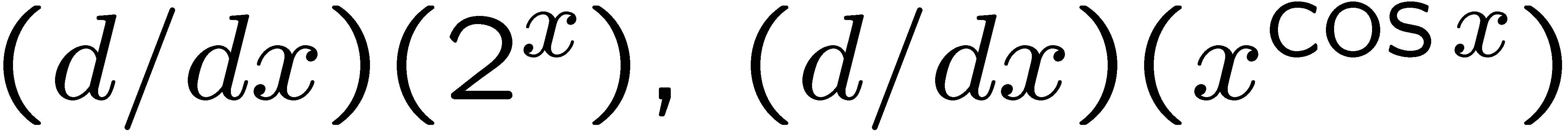 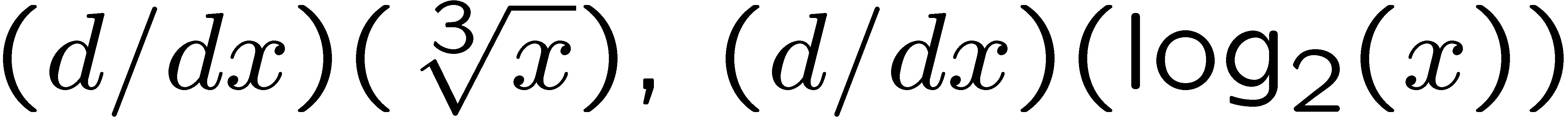 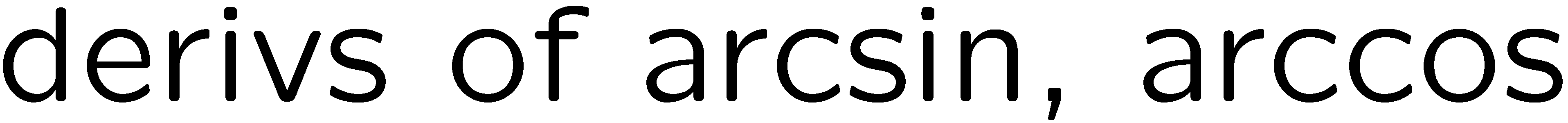 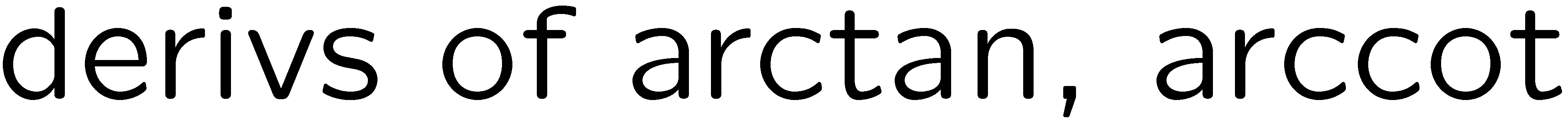 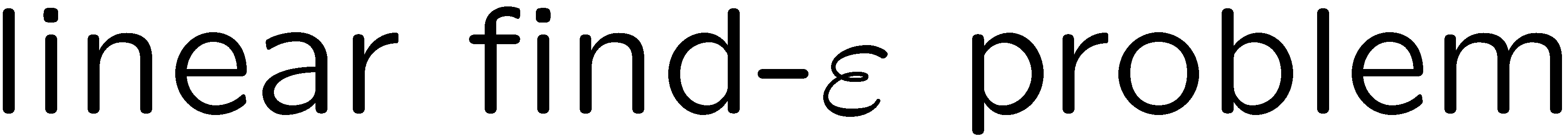 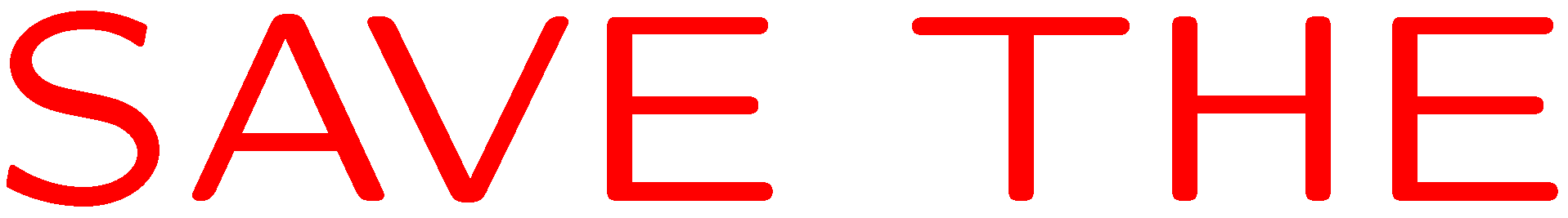 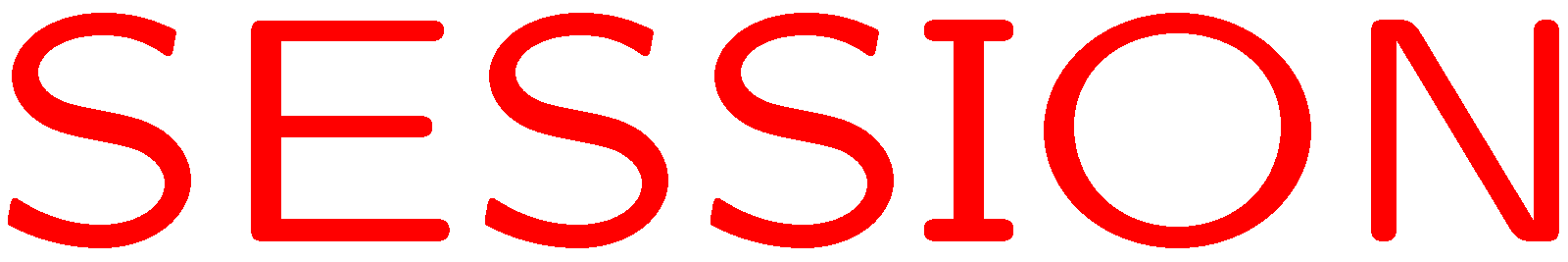 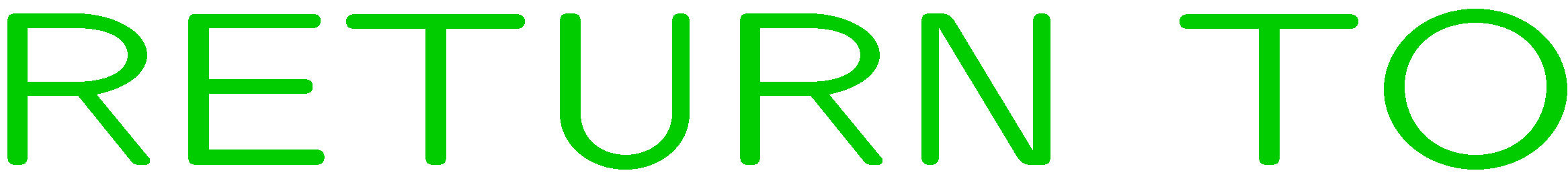 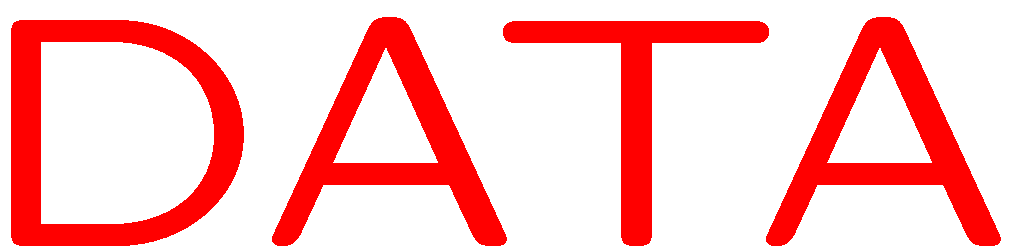 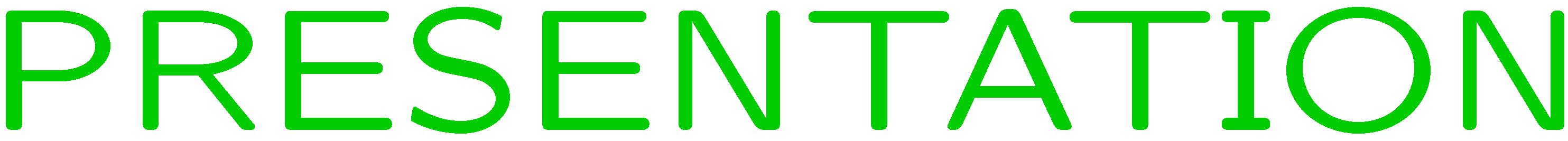